Школско такмичење2020. година
Б група
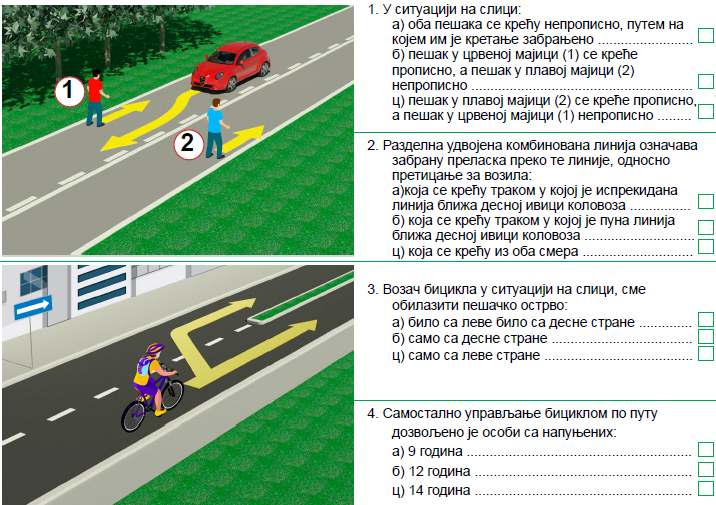 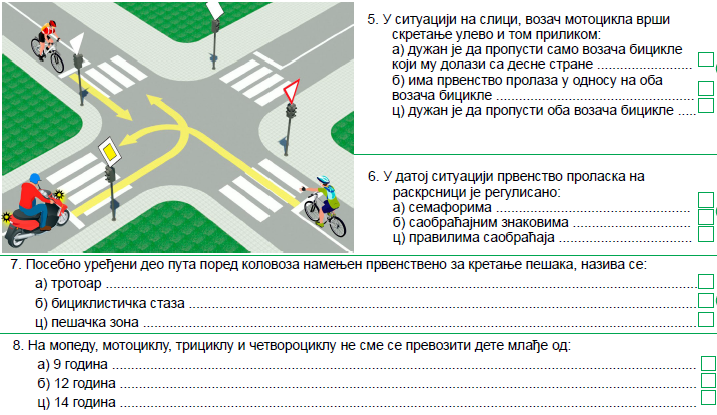 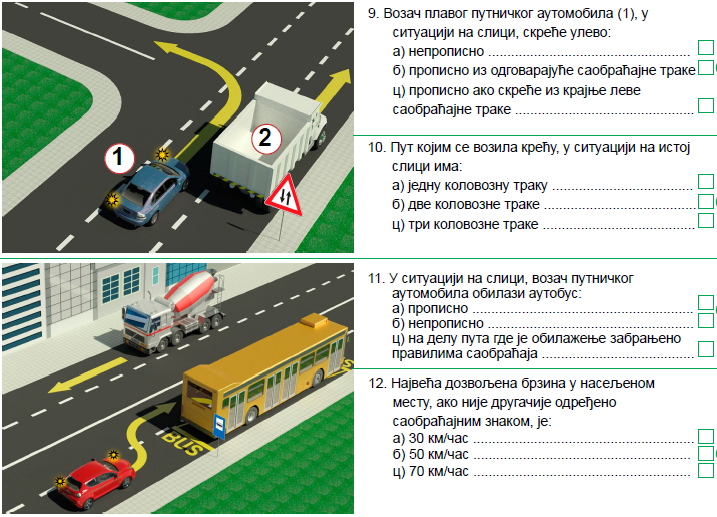 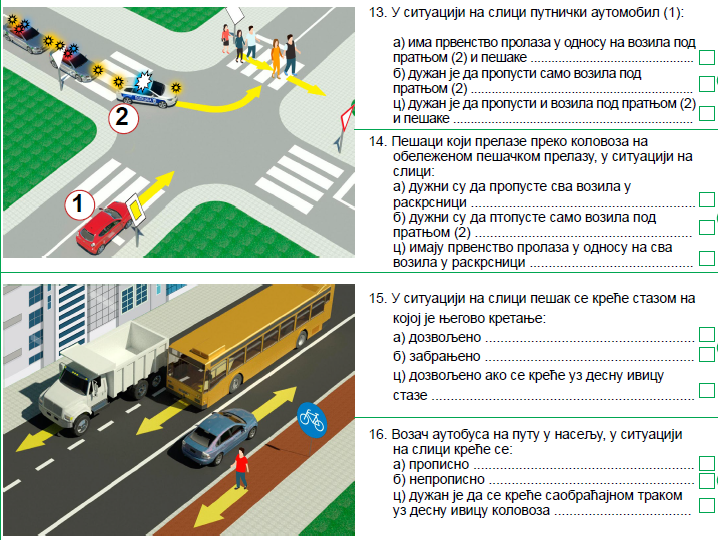 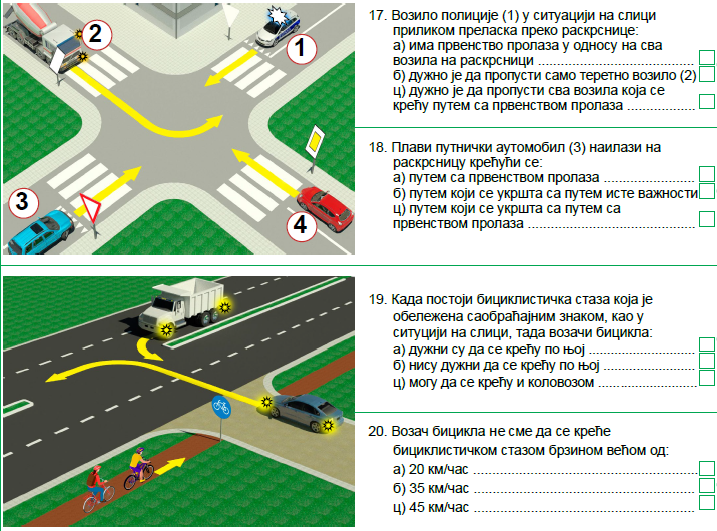 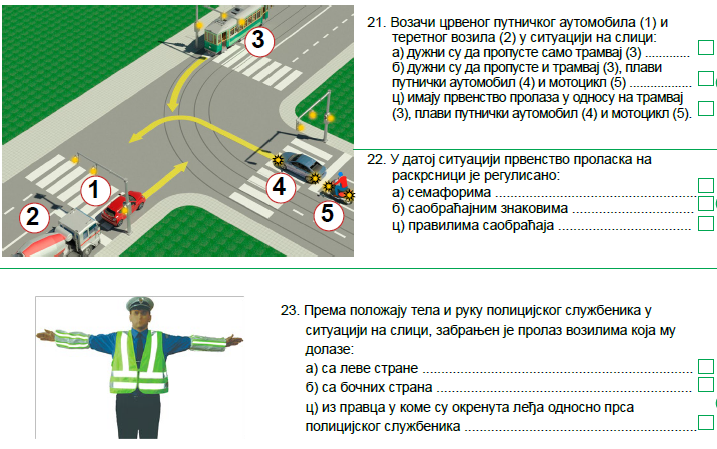 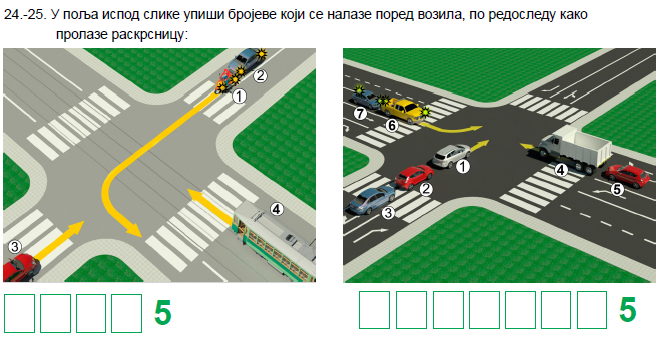 4
5
1
3
6
2
7
3
4
1
2
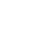 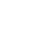 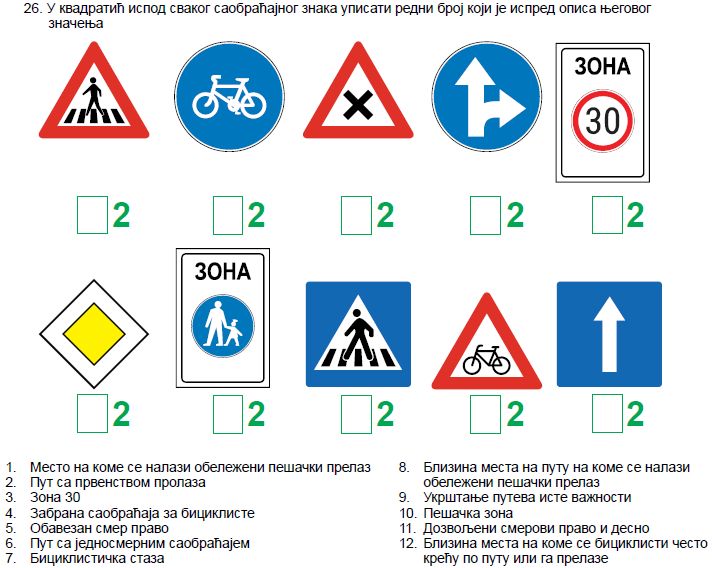 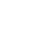 7
8
3
9
11
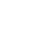 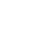 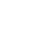 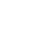 10
2
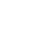 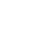 1
6
12
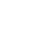 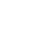 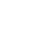